Geografická a kulturní charakteristika Transylvánie I.
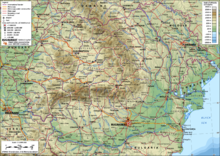 Geografické vymezení
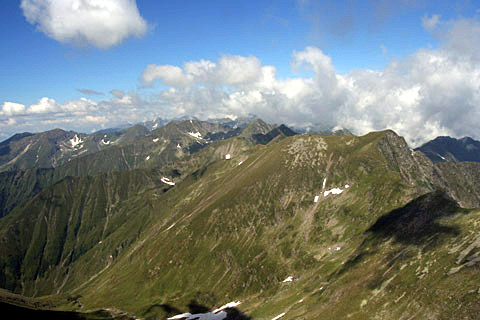 Geografická příslušnost
Hraniční pohoří
Rozloha
Sousední regiony
Sedmihradské řeky
Přírodní a kulturní krajina
Nerostné suroviny
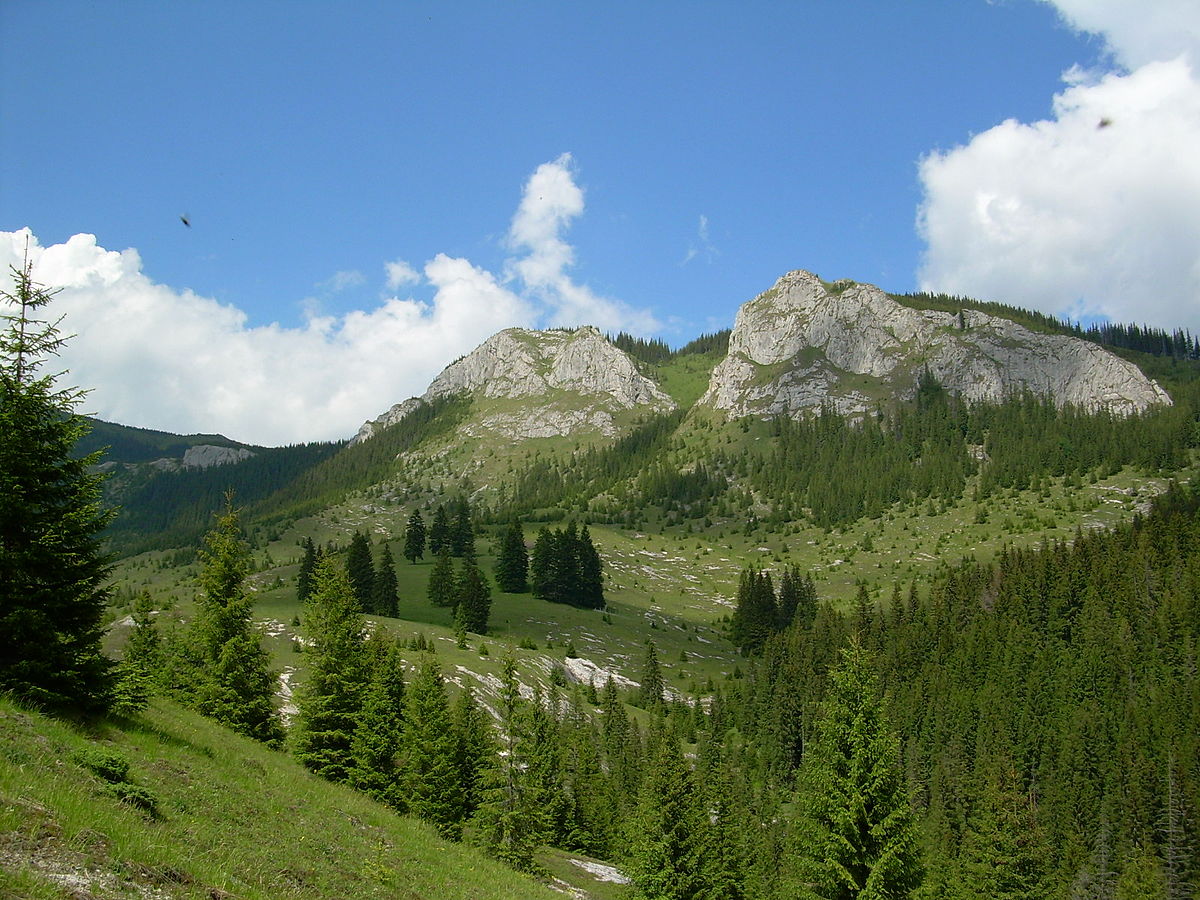 Kulturní specifikace
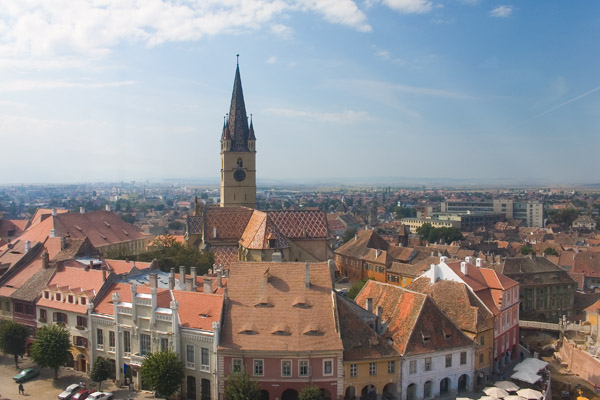 Historické vnitřní členění
Městská centra
Komunikační osy
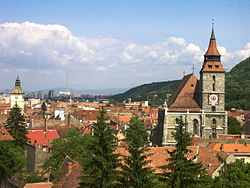 Označení regionu a jeho souvislosti
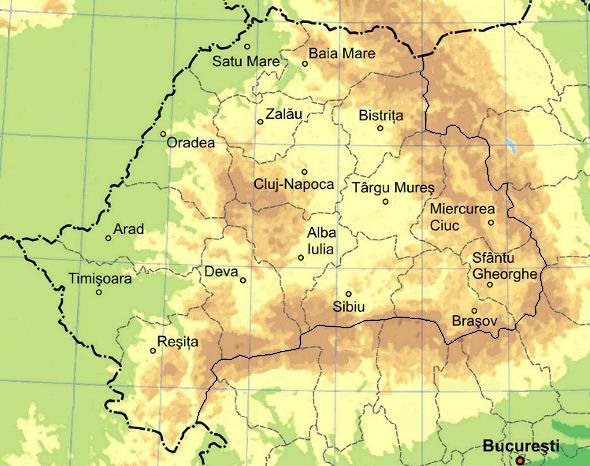 Transsilvánia
Sedmihradsko
Erdály
Ardeal
Toponyma a 
kontextuální 
závislost 
místních označení
Příslušnost Sedmihradska k širším geografickým areálům
Dichotomie střední Evropy a Balkánu
Dichotomie příslušnosti ke křesťanské a islámské kultuře
Habsburské a osmanské ambice
Maďarská či rumunská moderní státnost
Současná či historická optika
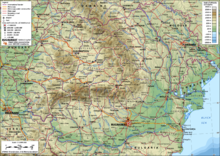 Sedmihradsko – zpět k názvu
Sedm saských pevností
Sedm uherských stolic
Řeka Zibiň a Sibiu
Transylvánie – „Jaký to je les?“
Literární a popkulturní resentimenty – země snění o zlatém věku či země děsu?
Tři národy a čtyři konfese
Země trojího národa, Unio trium nationum (1437)
1.) Maďarská šlechta
2.) Saští měšťané
3.) Sikulští hraničáři
Regionální vazby
Religiózní diferenciace
Národně obrozenecká modernita
Konfesní otázka
Sedmihradští Sasové a příchod reformace
Katolicismus a kalvinismus v maďarském a sikulském prostředí
Enklávy radikální reformace a Unitáři
Edikt z Tordy (Turdy) a náboženská svoboda (1568)
Zlatý věk Sedmihradska
Historické ohraničení
Habsburkové, Osmané a Jan I. Zápolský
Turecký protektorát a míra sedmihradské svobody
Jiří II. Rákoczi a vize protestantské střední Evropy
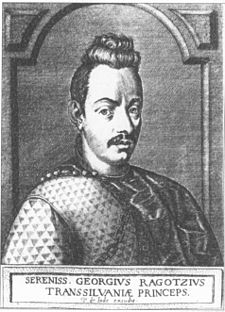 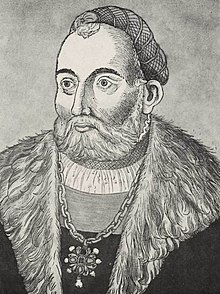 Sedmihradsko a Habsburkové
Vítězství Evžena Savojského 
Náboženská smířlivost
Správní samostatnost
Unie pravoslavných Sedmihraďanů s římskou církví
Ztráta samosprávného postavení pro rakousko-uherském vyrovnání
Začlenění do rumunského státu pro roce 1918 – konec politické entity a přerod v „zemi snění“, „zemi paměti“
Maďaři a Sedmihradsko
Státoprávní vztah k Sedmihradsku
Mytický a mystický vztah k Sedmihradsku
Maďarská poutní místa v Sedmihradsku – Gyulafehérvár, Kolozsvár, Vilagos, Szekelykerestúr
Maďarská menšina dnes
Sedmihradští Sasové a Sedmihradsko
Historické sebepojetí jako nositelů vzdělanosti a prosperity
Most na západ – reformace, tolerance, modernita
Saská města
Saské vesnice
Opevněné kostely (Kirchenburg) jako místa paměti
Odchod Sasů
Hertha Müllerová a Samuel von Brukenthal
Birthälm a Samuel von Brukenthal
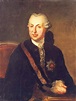 Sikulové a Sedmihradsko
Romantizující sebepojetí – hunský původ a rurálně-horalská idyla
Sikulská města a vesnice
Balasz Orbán a sikulské národní obrození
Jozsef Nyiro a svatí barbaři
Áron Tamási a křesťansko-pohanská synkreze
„Sikulsko“ – země Szeklerů
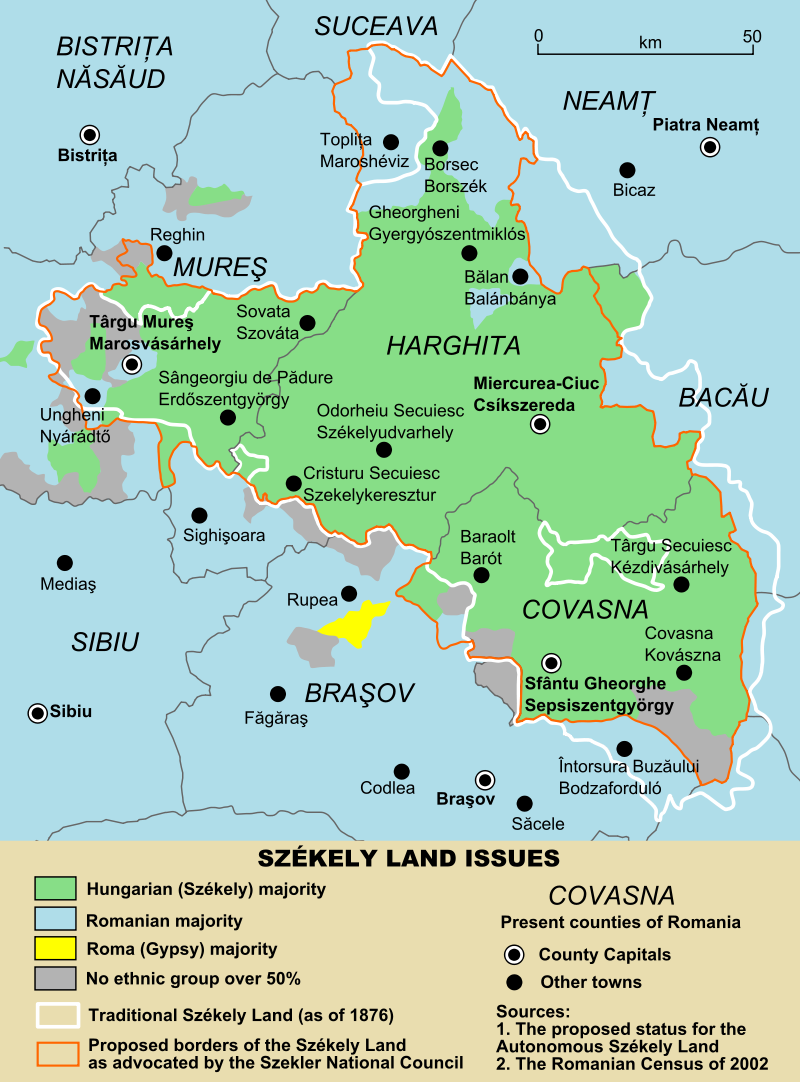 Děkuji za pozornost
Ať vás Covid nedostihne